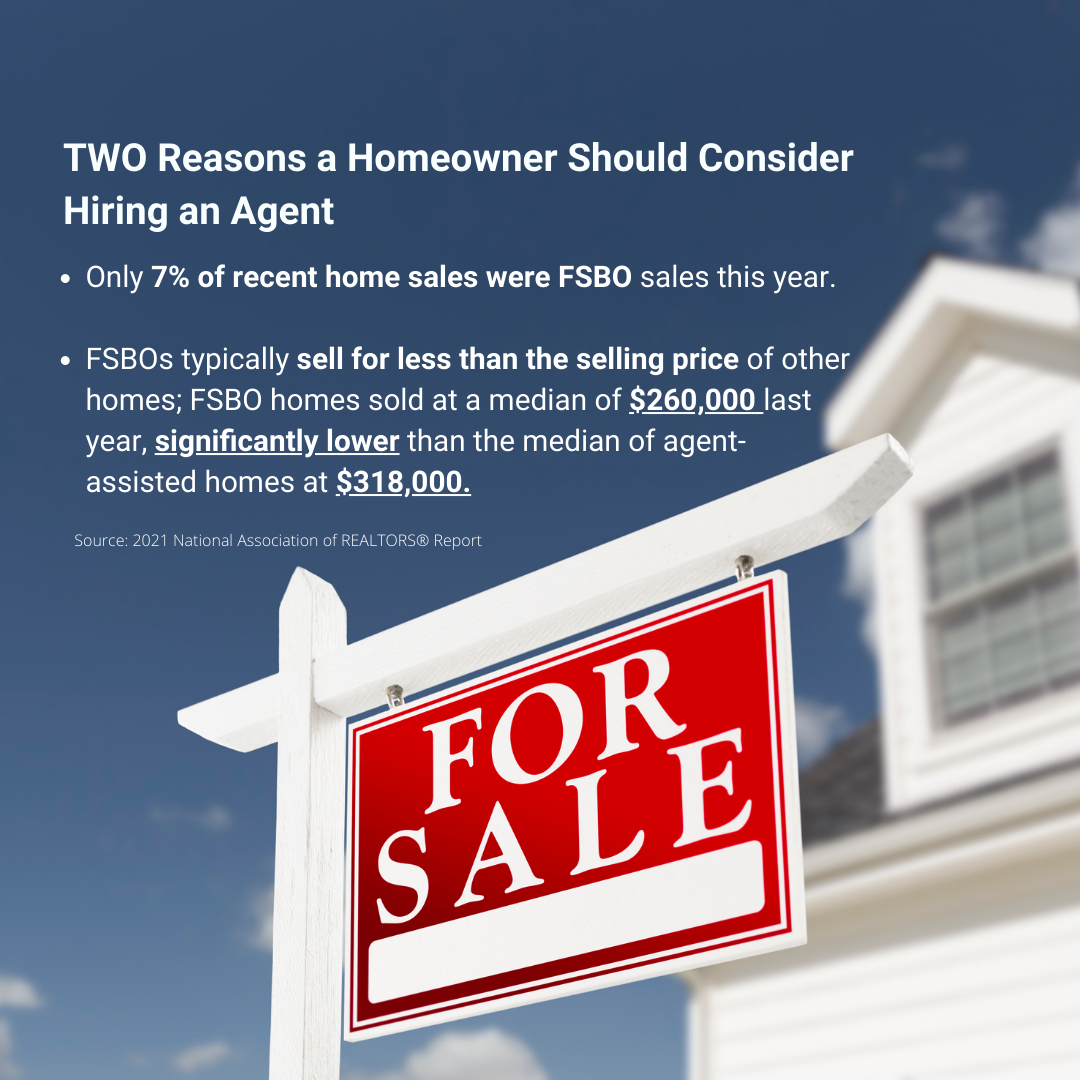 18.24%
Difference